Policy Labs and Policy Prototypes 2025
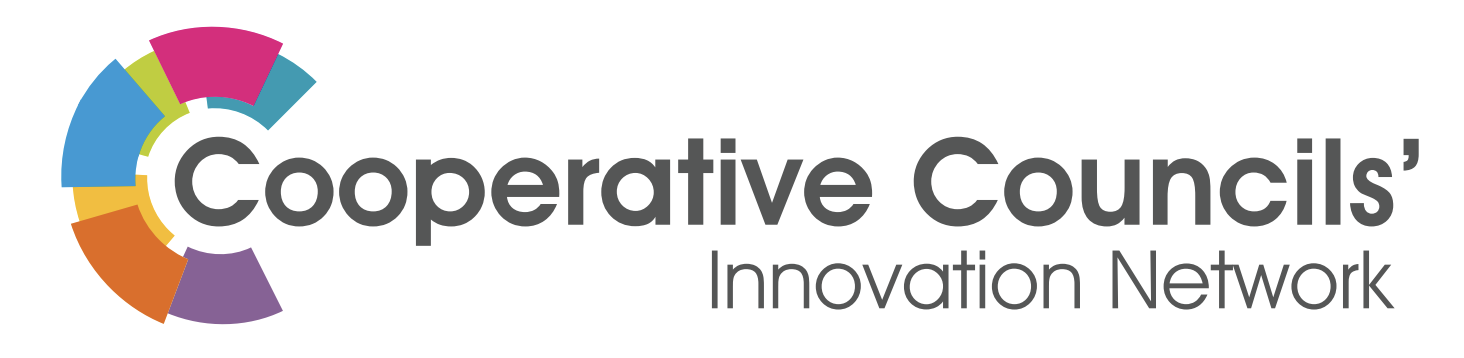 CCIN Policy Lab & Prototype funded projects
Key points of 2025 process
[Speaker Notes: For Policy Labs We recommend engaging a minimum of three other CCIN members to create a working group to support the development of your project. We welcome applications from all Members, but the application must be submitted and overseen by a Full Member Council.  Members will have up to two years to deliver a Policy Lab.  Applications will be considered for funding of up to £20,000, dependent on their scale and ambition.

Policy Prototypes are smaller projects for members who want to deliver in their locality on behalf of the Network.  This funding is available to councils of all sizes, Opposition Groups and Minority Administrations. Members will have up to nine months to deliver a Policy Prototype. Applications will be considered for funding of up to £2,000.]
How to get involved in Policy Labs and Policy Prototype Bids in 2025
EOIs/Bids
Expressions of Interest (Bids) are requested from members to contribute to Policy Labs and Policy Prototypes 2025
There is no limit to the number of Policy Labs you are engaged in BUT you can only lead on one at any one time
How to get involved
Declare interest in a Policy Lab or suggest your own
Go to link on spreadsheet –
Identify your organisation
Identify Draft Theme or Themes that you wish to engage with & whether you want to be the project Lead
Add Lead Officer or Councillor against the theme for your organisation
Add Contact Email to the spreadsheet entry
Exit
Follow Link
Policy Lab Bids at 9.45 am 4th March
Policy Lab Bids at 9.45 am 4th March
Government missions and milestones
Raising living standards in every part of the United Kingdom, so working people have more money in their pocket as we aim to deliver the highest sustained growth in the G7.
Building 1.5 million homes in England and fast-tracking planning decisions on at least 150 major economic infrastructure projects - more than the last 14 years combined.
Ending hospital backlogs to meet the NHS standard of 92% of patients in England waiting no longer than 18 weeks for elective treatment.
Putting police back on the beat with a named officer for every neighbourhood, and 13,000 additional officers, PCSOs and special constables in neighbourhood roles in England and Wales.
Giving children the best start in life, with a record 75% of 5-year-olds in England ready to learn when they start school.
Securing home-grown energy, protecting billpayers, and putting us on track to at least 95% clean power by 2030, while accelerating the UK to net zero.
Submit an application to deliver a Policy Prototype
Complete and Submit Form using this Link – 
Exit

Your interest will be collated with all other EOI’s
Follow Link
Timetable for Policy Bids 2024/25
For more information visit https://bit.ly/CCINbids25